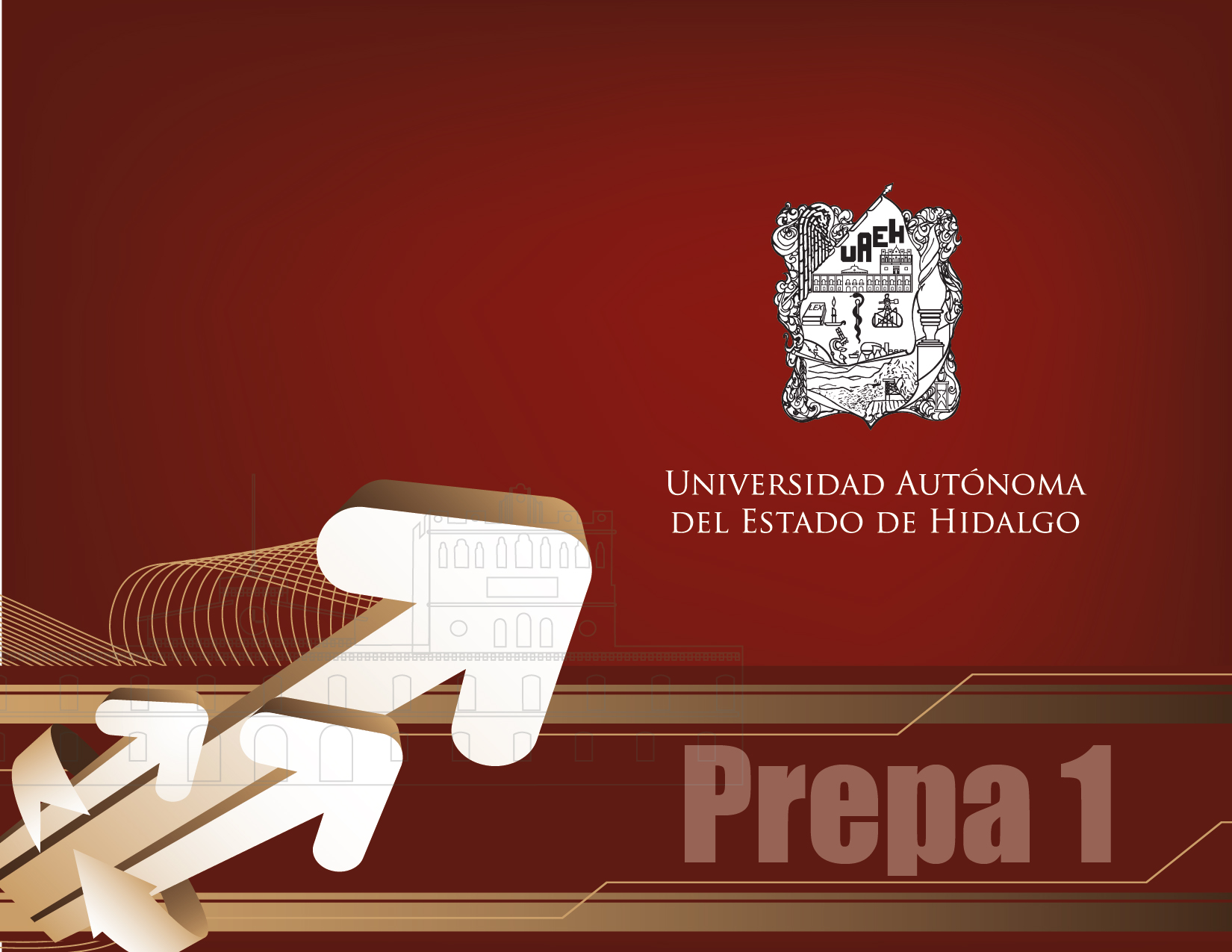 Academia:            Español
Tema: Ramas de la lingüística

Profesor (a): 
Lic. Verenice Baños Rebolledo

Periodo: Julio – Diciembre 2014
Desarrollo del tema
Definición

La ciencia de la lengua es la lingüística, que estudia la organización y características de una lengua.
Ramas de la lingüística
GRAMÁTICA

FONOLOGÍA

III.   SEMÁNTICA
Ramas de la lingüística
Sintaxis   Estudia la función de las palabras en el mensaje


GRAMÁTICA          


                                   Morfología   Estudia la estructura formal de las palabras
FONOLOGÍA

Estudia la función de los fonemas, unidades acústicas (de sonido) de las palabras o signos

SEMÁNTICA

Estudia el significado de los signos lingüísticos
Referencia bibliográfica, infográficas y/o cibergráficas
Paredes Chavarría Elia Acacia, Prontuario de lectura, lingüística, redacción, comunicación oral y nociones de literatura, Limusa, 2ª. Ed., 2013.